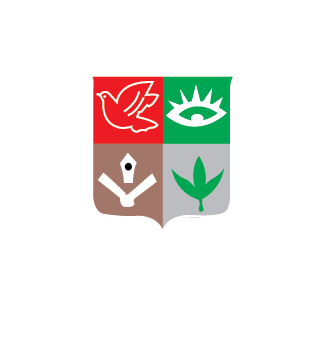 LEADING UNIVERSITY
… A Promise To Lead
Orientation Program
TITLE SLIDE GOES HERE
44th Batch
Optional subhead would go here
Department Of Computer Science & Engineering
Founder
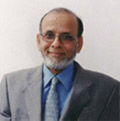 Danobir Dr. Syed Ragib Ali
Chairman
Leading University, Sylhet
Co-Founder
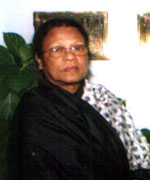 Late Begum Rabeya Khatun Chowdhury 
Co-Founder
Leading University, Sylhet
Chancellor
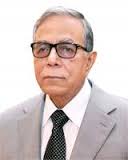 Md. Abdul Hamid
Hon’ble President
People’s Republic of Bangladesh
Vice Chancellor
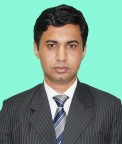 Professor Dr. Md. Qumruzzaman Chowdhury
Vice Chancellor
Leading University, Sylhet
Dean
Professor Dr. KhandokerMohammad Mominul Haque Chowdhury
Dean, 
Faculty of Modern Science
Leading University, Sylhet
Dean
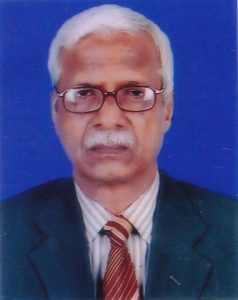 Professor Md. Nazrul Islam
Dean, 
Faculty of Business Administration
Leading University, Sylhet
Dean
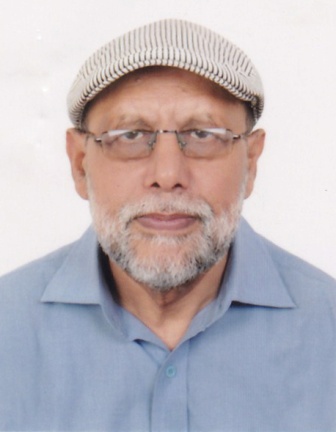 Professor Dr. S. M. Ali Akkas
Dean, 
Faculty of Social Science
Leading University, Sylhet
Registrar
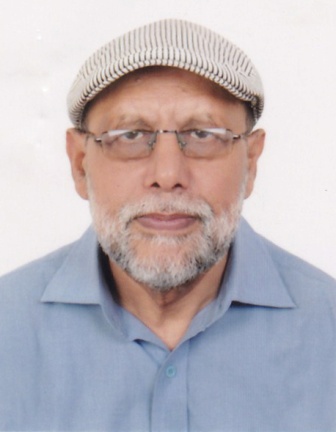 Professor Dr. S. M. Ali Akkas
Dean, 
Ragistrar
Leading University, Sylhet
Accounts Department
Functions related to Student:
Location: 5th Floor , Rongmohol Tower Campus.
Service:
 Semester Payment Slip 
Due Payment Slip
Makeup/Improvement Payment Slip
Payment Related Query
Exam Office
Functions related to Student:
Location: 5th Floor , Rongmohol Tower Campus.
Service :
Admit Card
Makeup/ Improve Application Form
Studentship/Transcript/Certificates Application Form
Faculty Member of CSE
Dr. Refat Kibria
           Associate Professor
Rumel M. S. Rahman Pir
           Assistant Professor
Md. Asaduzzaman Khan
           Assistant Professor      Head ( Acting ), Assistant Proctor, LU 
Minhazul Haque Bhuiyan
           Senior Lecturer      Convener, Project/Thesis Committee       Assistant Proctor
Faculty Member of CSE
Selina Sharmin
           Senior Lecturer
Alak Kanti Sarma
          Senior Lecturer , Member, Routine Committee 
Arafat Habib Quraishi
          Senior Lecturer,  Member, Routine Committee 
Md. Ebrahim Hossain
          Lecturer 
Md. Saiful Ambia Chowdhury
          Lecturer , Coach, Programming Contest Teams 
Iffat Jahan Choudhury
          Lecturer
Faculty Member of CSE
Faculties on Study Leave:
Arif Ahmad
            Assistant Professor (on PhD SUST)
Rana M Luthfur Rahman Pir
            Lecturer  (Australia)
Md. Shohidur Rahman
            Senior Lecturer (Finland)
Sheikh Mustaq Ahmmed
            Lecturer  (Germany)  
Mostafa Wasiuddin Numan
            Lecturer  (Australia)
Course Distribution
Exam system &Mark Distribution Policy
Examination is Divided in three main parts:
Student Activity(30 Marks)
Tutorial ------- 10 Marks
Attendance --  05 Marks
Presentation - 05 Marks
Assignment --  05 Marks
Viva ------------ 05 Marks

Mid Term Examination(30 Marks) – 1.5 Hour

Final Term Examination (40 Marks) – 2.0 Hour
Drop/Retake Course
Drop Course:
     If anyone did not pass the prerequisite for a particular course, they will not be able to enroll that course. This becomes a drop course.
Retake Course:
If anyone fails (total marks below 40)in a course they have to enroll that course as retake within two consecutive semesters. 
Improvement: 
If anyone need to improve (marks below 60) he/she have to take the course in the immediate next semester.
Makeup Exam Policy
Makeup: 
Student can sit for makeup exam(mid term & Final exam) if he/she can submit proper evidence of medical ground or unavoidable circumstances.

***Make up of Tutorial/Assignment/Presentation/Viva is not allowed.
Tuition Fees
Payment method of Tuition Fees in each semester:
Every students have to pay the full tuition fees in the beginning of the semester within the time duration given by the authority.
If anyone fails to pay on time must take prior permission in written. In that case students have to made partial payment.
Achievements of CSE Dept.
ACM ICPC-2016 Asia Dhaka Regional:
Team LU_Lethargic & team LU_Serious ranked 15th  and 16th  place among all universities(70) in Bangladesh & best among private universities in Sylhet.
Achievement in NCPC-2016: 
LU_lEthArgic attained 15th position among 119 teams from all over the country.
 Among all public & private university, Leading University’s position is 7th and among private universities, Leading University is now the 2nd best in the country.
Student Advisors
***For any kind of academic help each batch/section is supervised by an advisor.

  Advisor List of 44th Batch
Section A – Md. Asaduzzaman Khan
Section B – Rumel M S Rahman Pir
Section C – Minhazul Haque Bhuiyan
Section D – Selina Sharmin
Section E – Alak Kanti Sarma
Code of Conduct for Students
Disciplinary actions will be taken for the following offence committed by any student(s)
Academic Dishonesty and Plagiarism
Sexual Harassment
Narcotic Offence
Misconduct with Faculty Members and University Officials
Disruption
Violence
Damage to Property
Physical Abuse
Unlawful Confinement
Disorder
Undesirable Behavior
Fraud
University Clubs
Leading University Computer Club
Leading University Social Service Club
Leading University Electronics Club
Leading University Cultural Club
Leading University Debating Club
Leading University Model United Nation 
Leading University BNCC 
Leading University Sports Club
Leading University Photographic Society
Musical Band: ORPHEUS & BANNED COMMUNITY
Useful links
Portal Registration: http://www.lus.ac.bd/student-registration/

Semester Registration: http://www.lus.ac.bd/semester-registration/

Class Routine: http://www.lus.ac.bd/class-routine/

Department Page: http://www.lus.ac.bd/academic/department-of-cse/
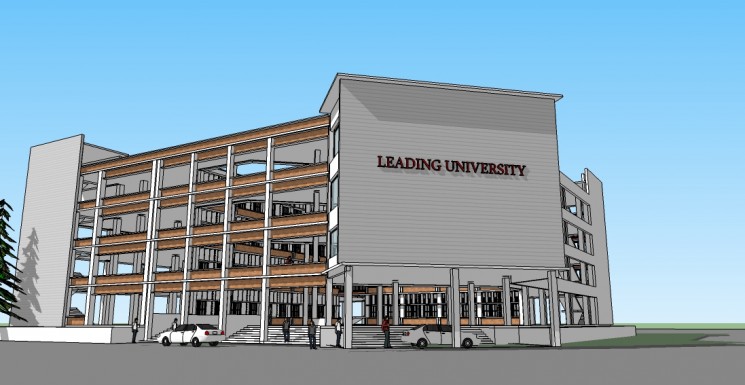 Thank You